ГБПОУ КК Краснодарский педагогический колледж
РППС в группах детей с нарушениями зрения
Подготовили:
Студентки 4 курса группы Есд
Ковтун Дарья, Скляр Ульяна, Погорелова Анастасия, Беляева Виктория
Преподаватель:
Березовская Е. В.
Главная цель РППС: создание условий для полноценного развития дошкольников с патологией зрения во всех образовательных областях с учетом федеральных государственных требований в контексте основных целей образовательной программы учреждения
Принципы построения рппс в группах детей с нарушениями зрения:
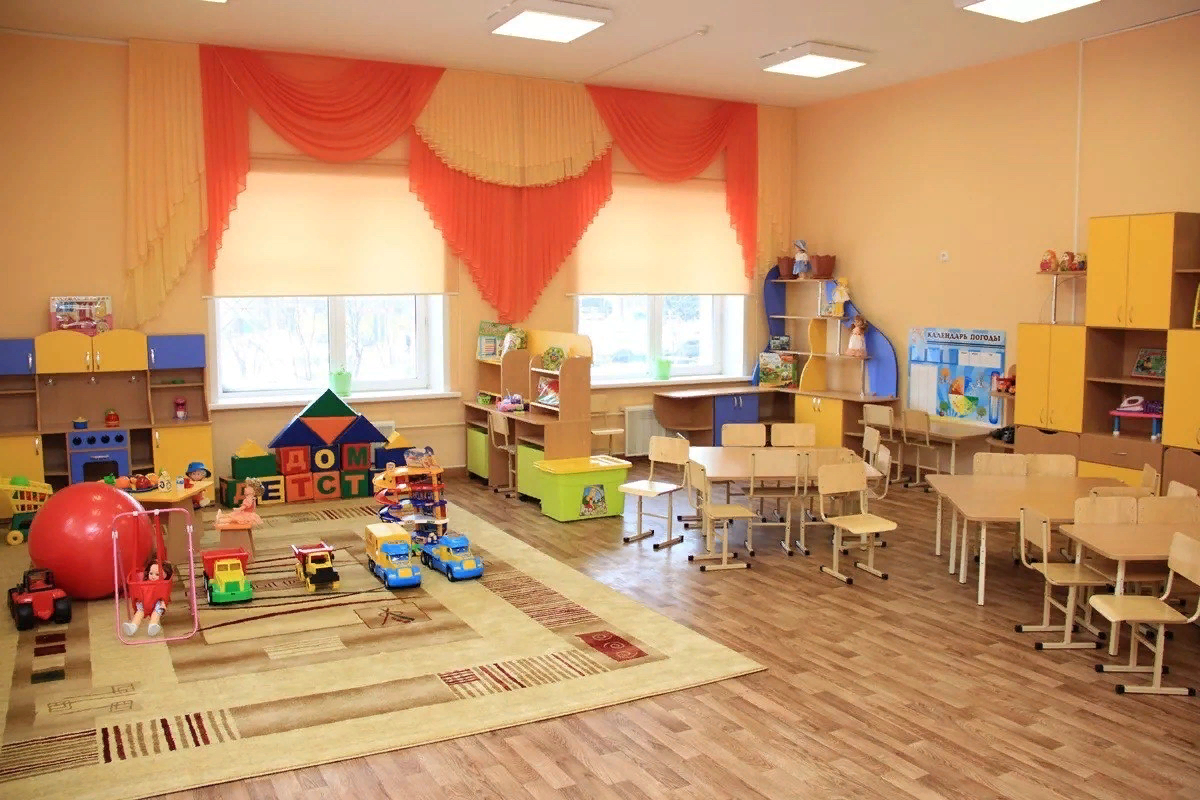 «Центр коррекции»
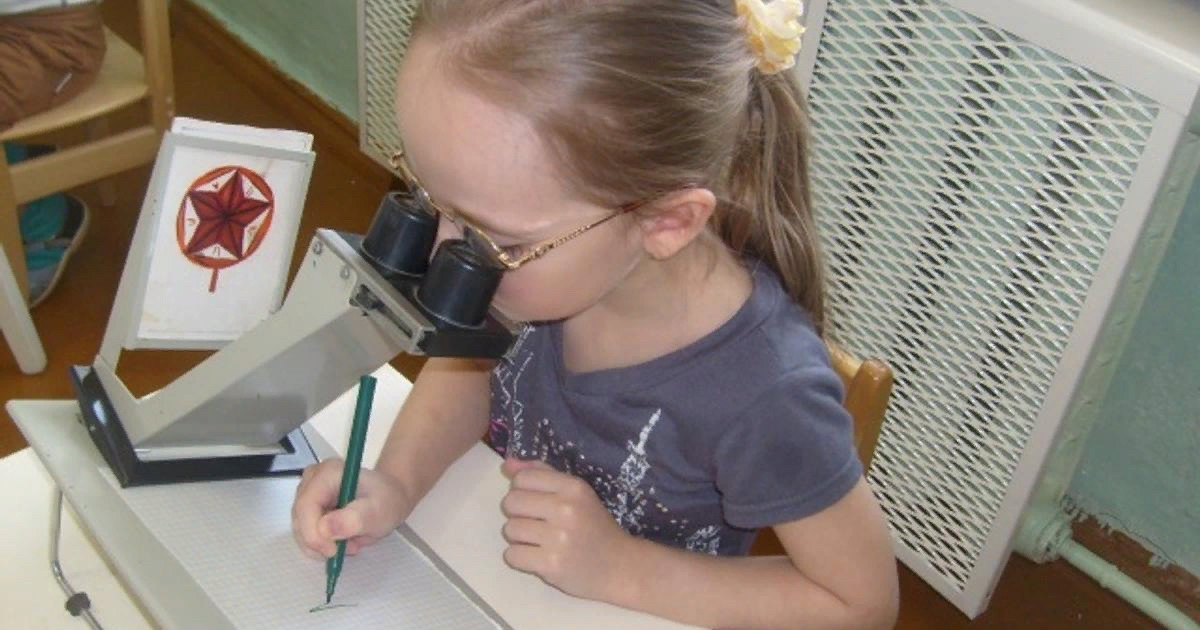 рекомендации врача – окулиста в соответствии с состоянием зрения ребенка:
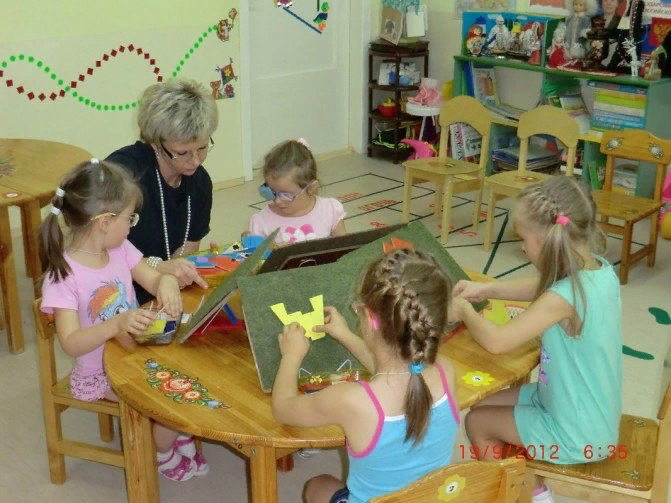 «Сенсорный уголок»
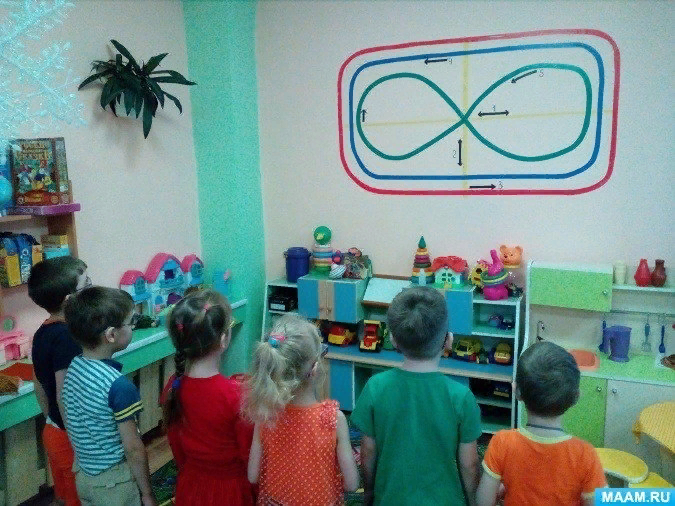 «Уголок физического развития»
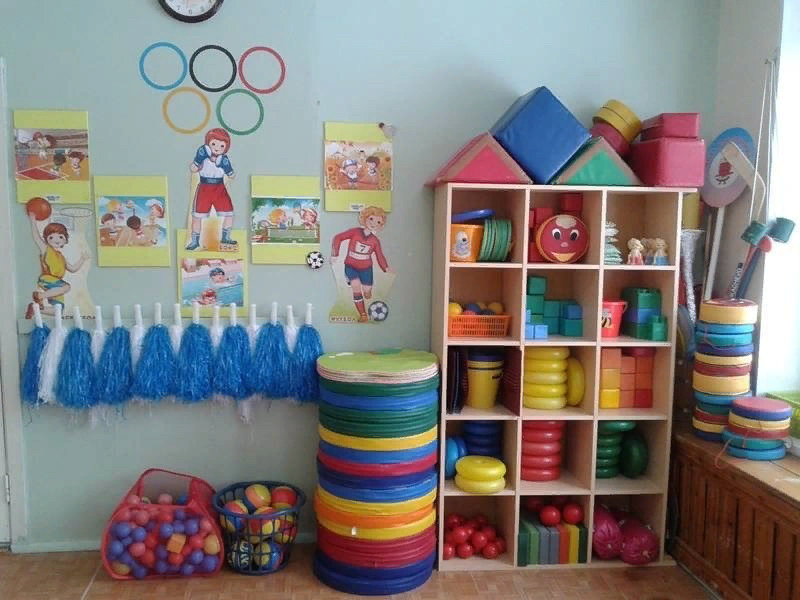 «Уголок природы и экспериментирования»
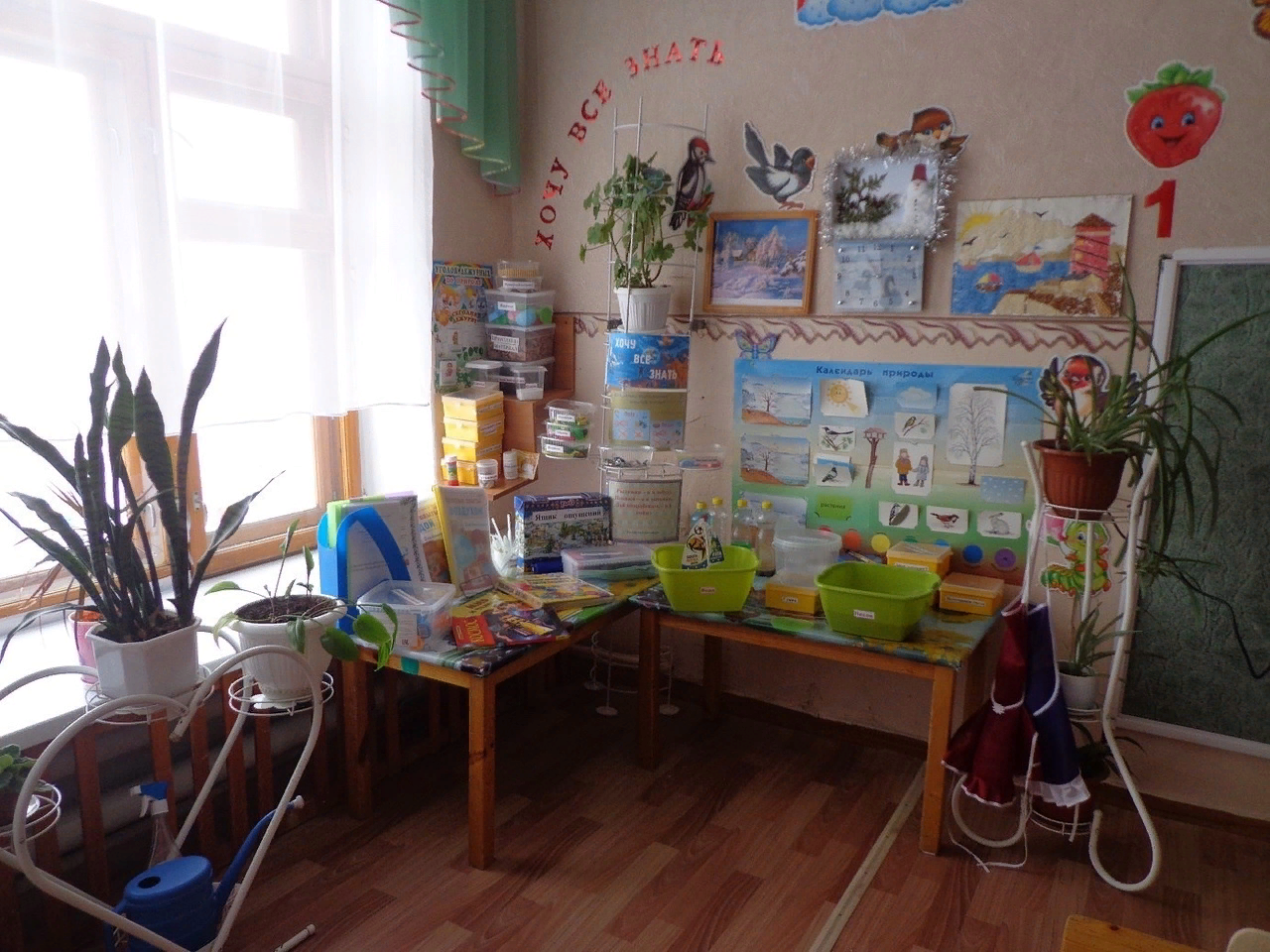 «уголок изобразительного творчества»
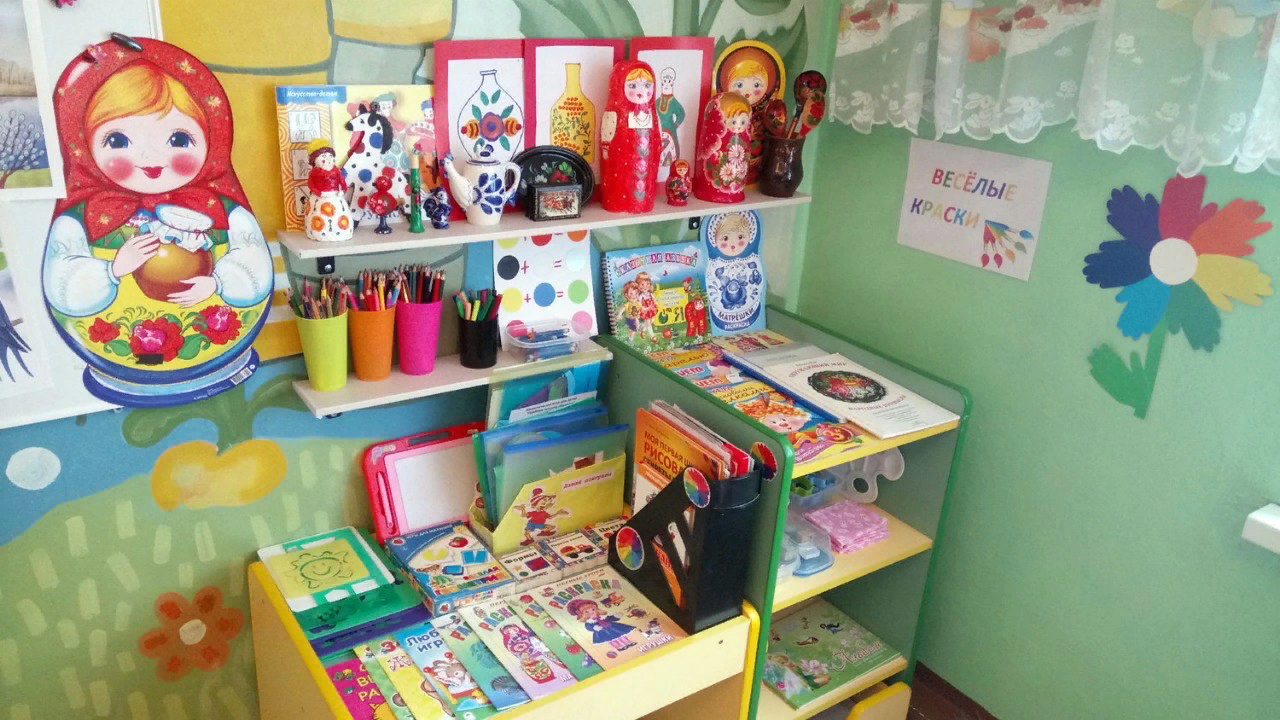 «Уголок книги»
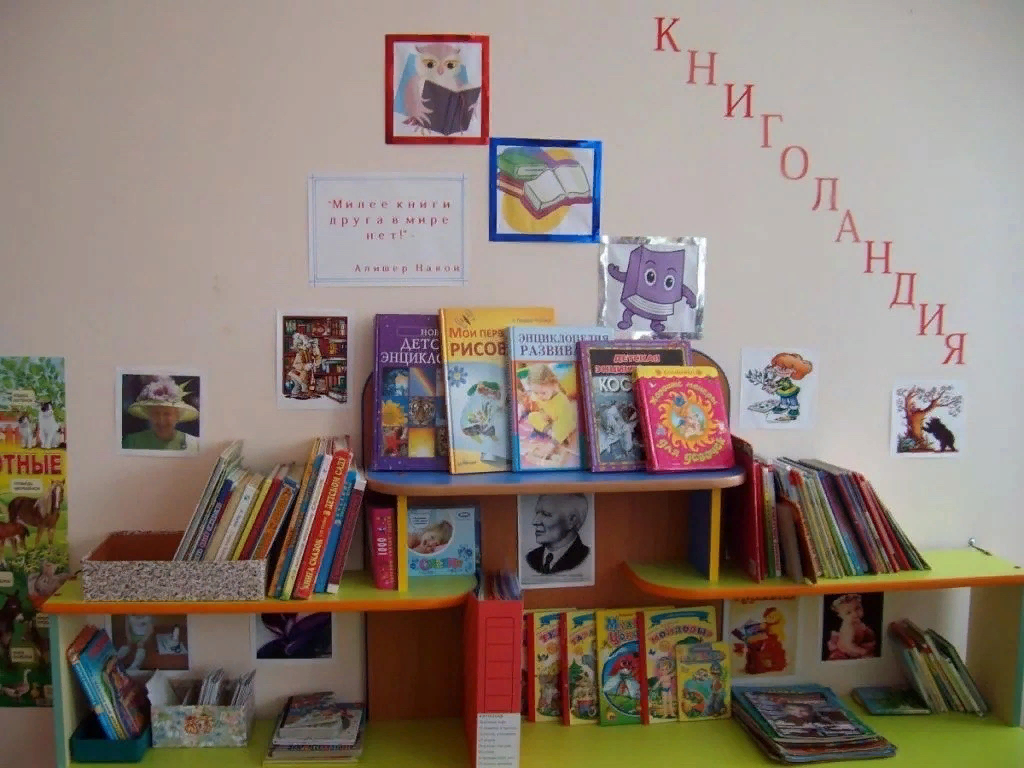 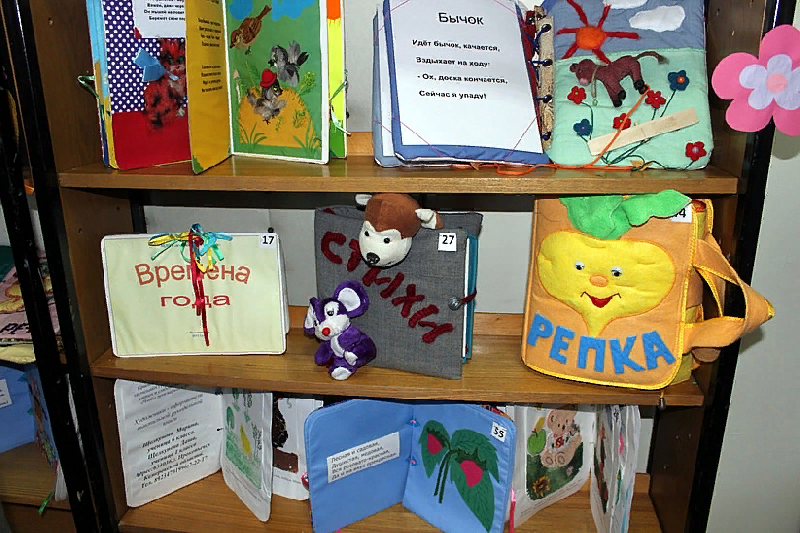 «Уголок театрализованной деятельности»
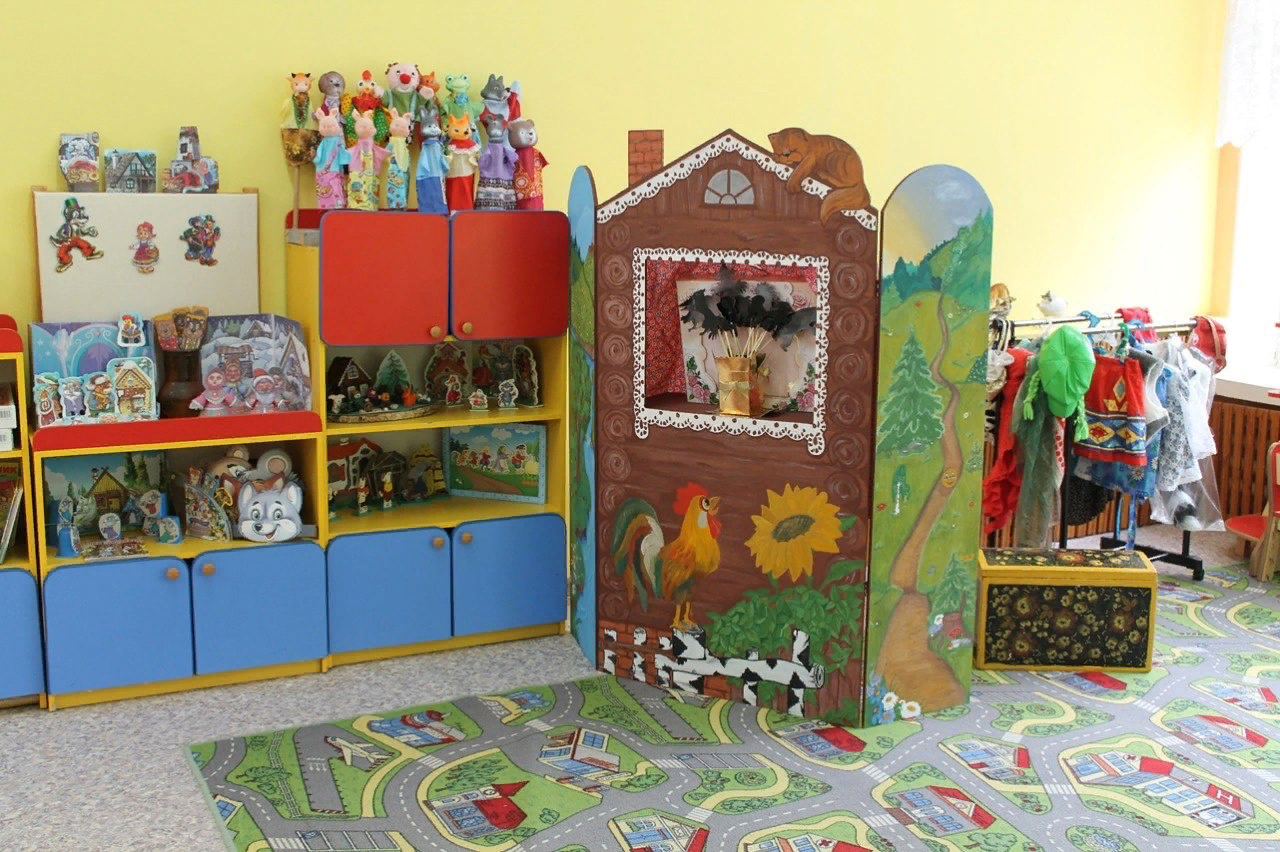 «Уголок математики» и «Уголок развития речи»
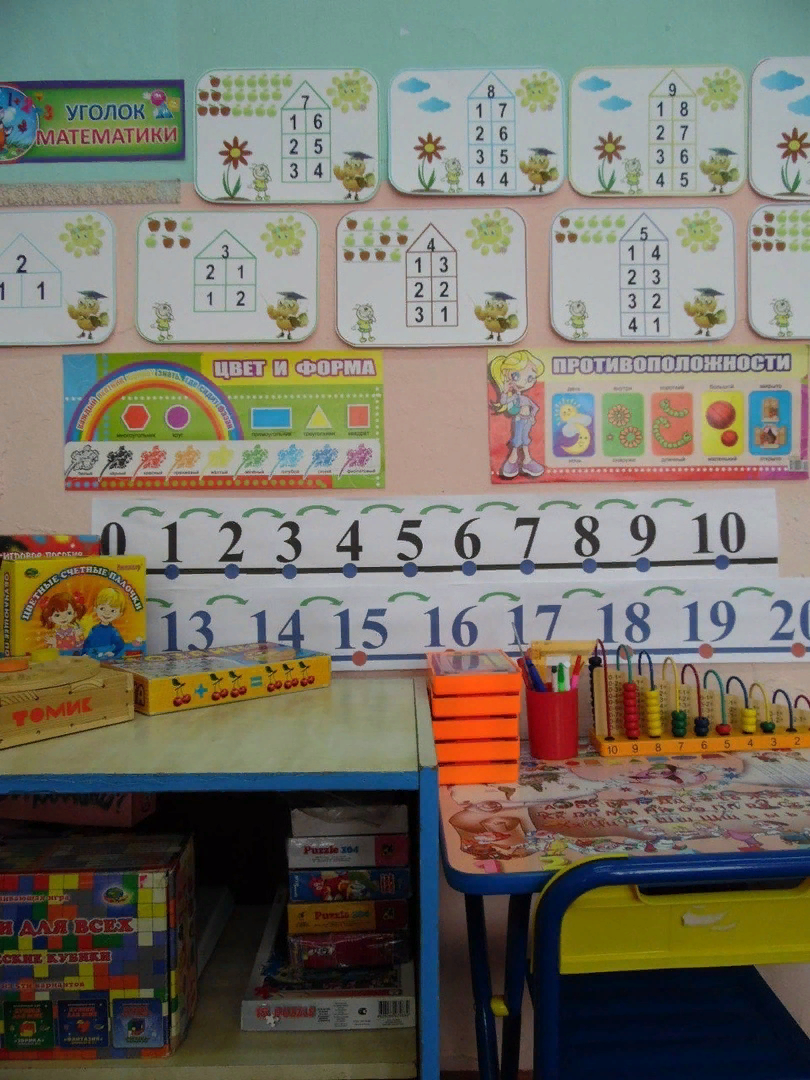 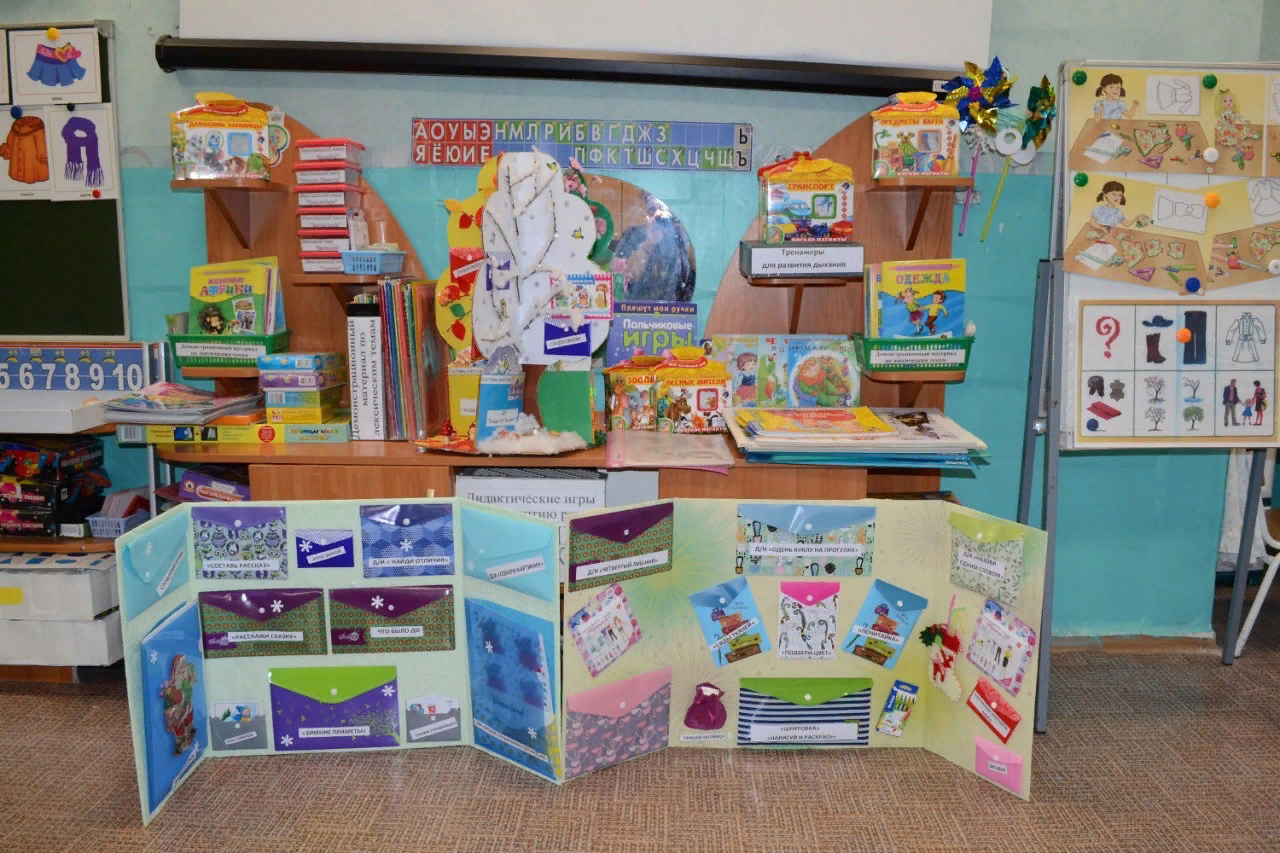 Для эффективного развития ребенка с нарушением зрения необходима предметно-пространственная среда, насыщенная различными сенсорными раздражителями и условиями для двигательной активности
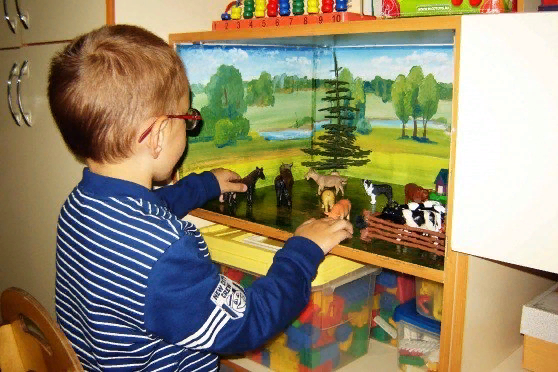 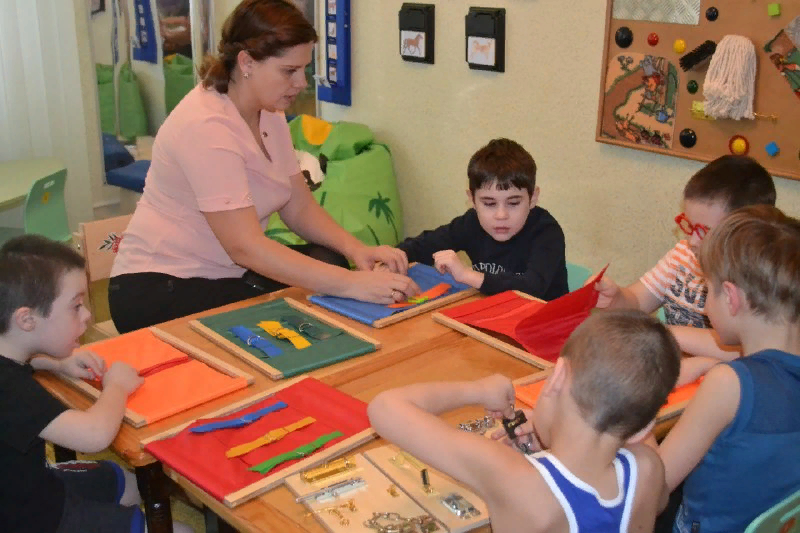